Straight Line Graphs: Length between two points
Intelligent Practice
Silent 
Teacher
Narration
Your Turn
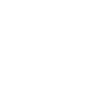 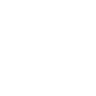 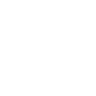 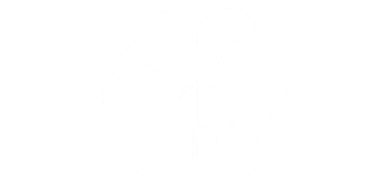 Practice
Worked Example
Your Turn
@fortyninecubed
@mrladellstuart
@fortyninecubed
@mrladellstuart
@fortyninecubed
@mrladellstuart